Guided Reading to Reading Guides
VDOE Virtual Literacy Conference
1
Who Are We?
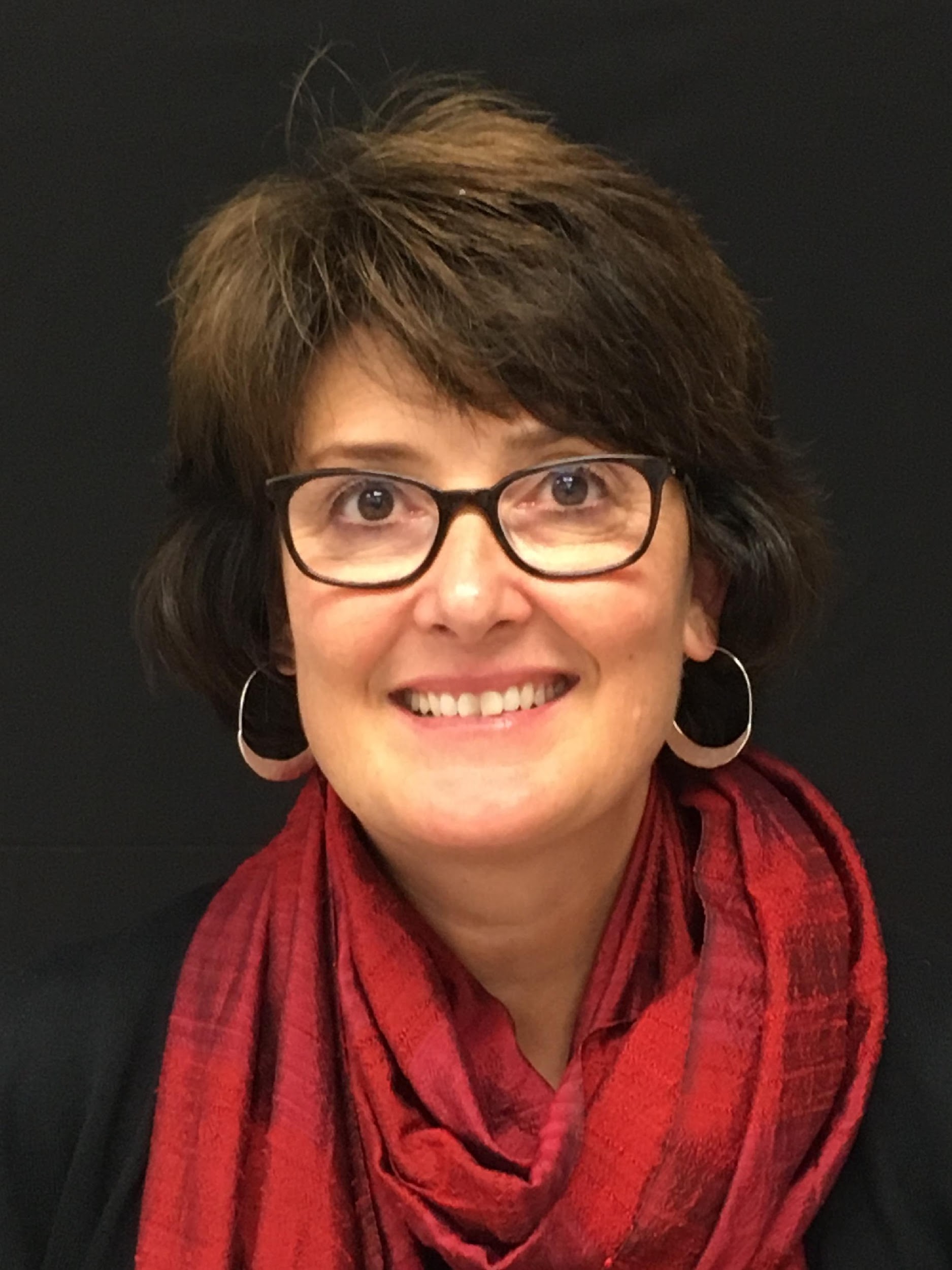 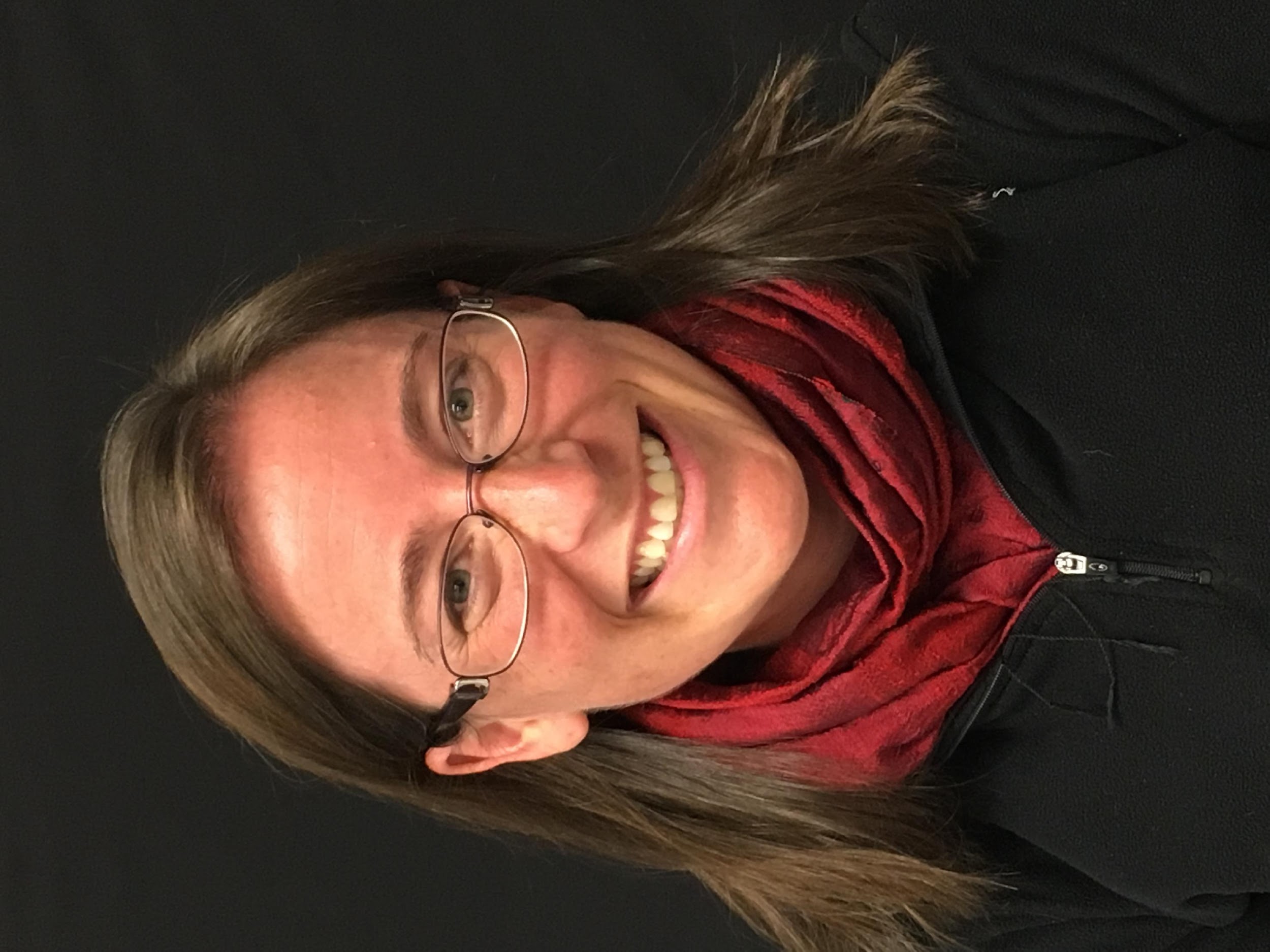 Ellen Frackelton
Reading Specialist- Laurel Lane
Williamsburg-James City County Schools
Tammy Williams
Reading Specialist- Clara Byrd Baker 
Williamsburg-James City County Schools
Tamara.Williams@wjccschools.org
@twwilliamsABC
EllenFrackelton@wjccschools.org
@EFrackelton
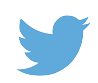 2
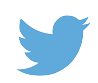 Goals of Presentation
What does the research say about all students reading grade level texts?
Virginia Standards
Understanding Comprehension
Reading Guides – A new Way to Look at Teaching Complex Texts
3
Let’s Continue the Conversation
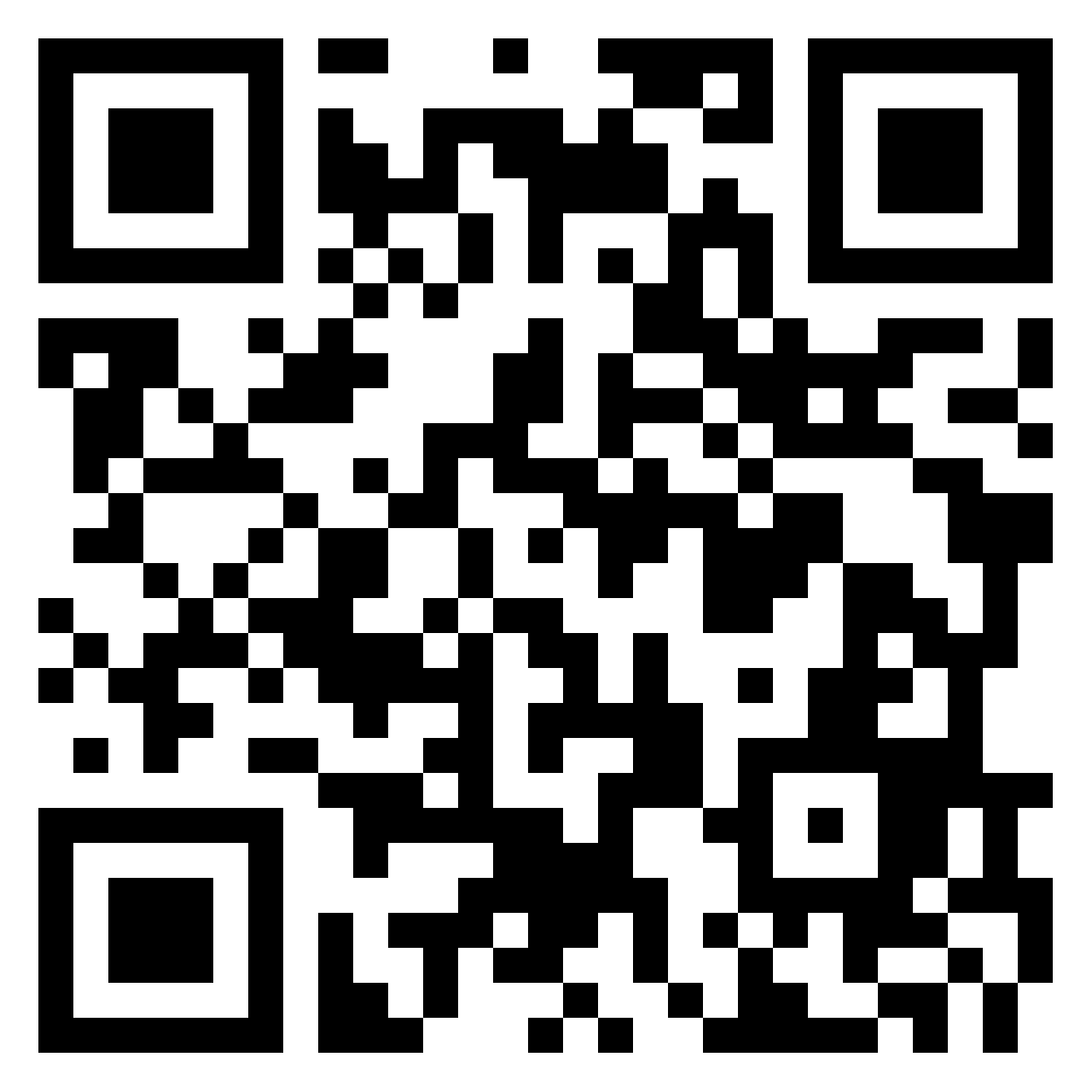 4
01 What Does the Research Say?
5
What Does the Research Say?
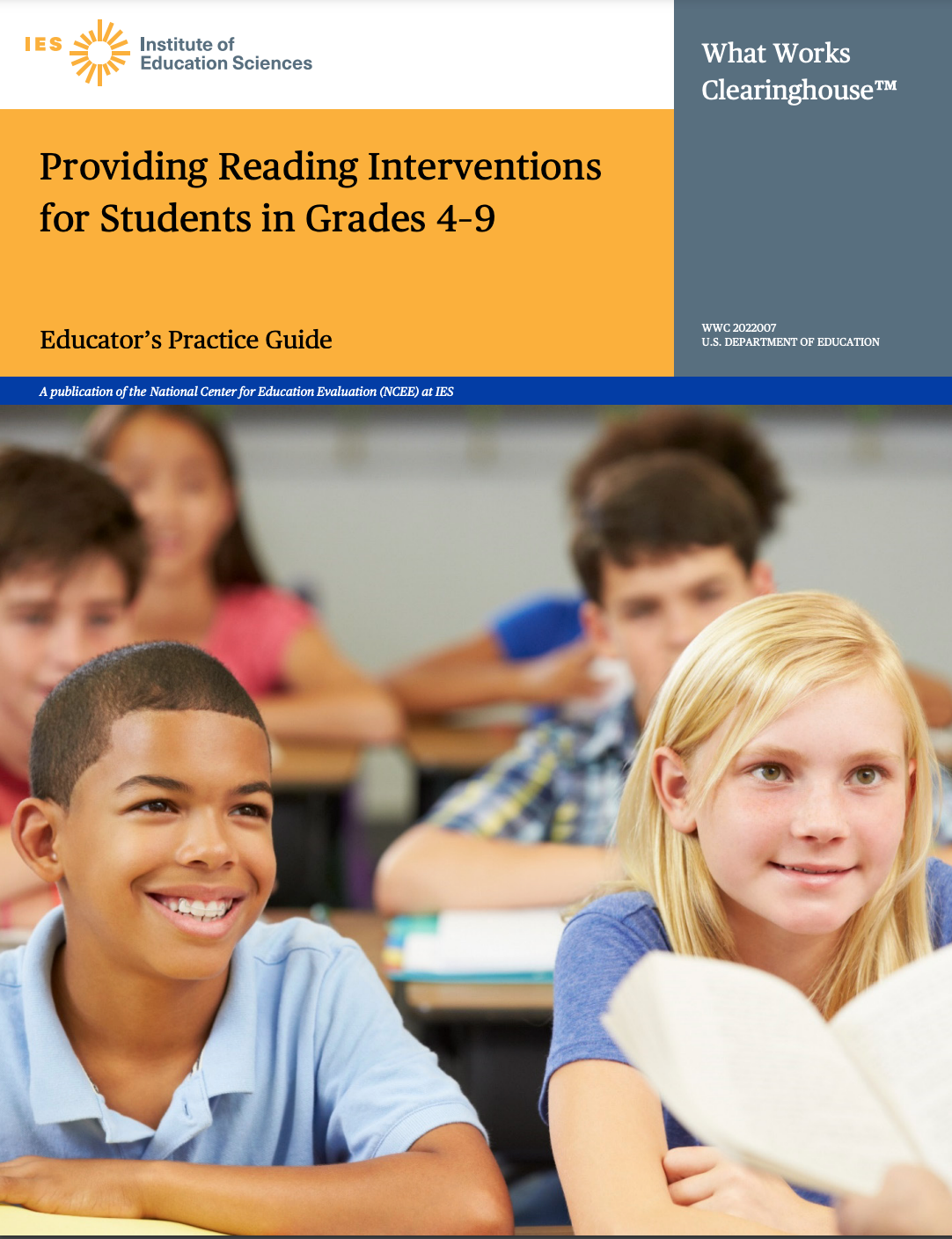 Recommendation 3, Part B: Consistently provide students with opportunities to ask and answer questions to better understand the text they read.
Recommendation 2: Provide purposeful fluency-building activities to help students read effortlessly
Recommendation 3: Routinely use a set of comprehension-building practices to help students make sense of the text.
Recommendation 3, Part C: Teach students a routine for determining the gist of a short section of text.
Recommendation 3, Part A: Build students’ world and word knowledge so they can make sense of the text.
Recommendation 3, Part D: Teach students to monitor their comprehension as they read.
Recommendation 4: Provide students with opportunities to practice making sense of stretch text (i.e. challenging text) that will expose them to complex ideas and information
6
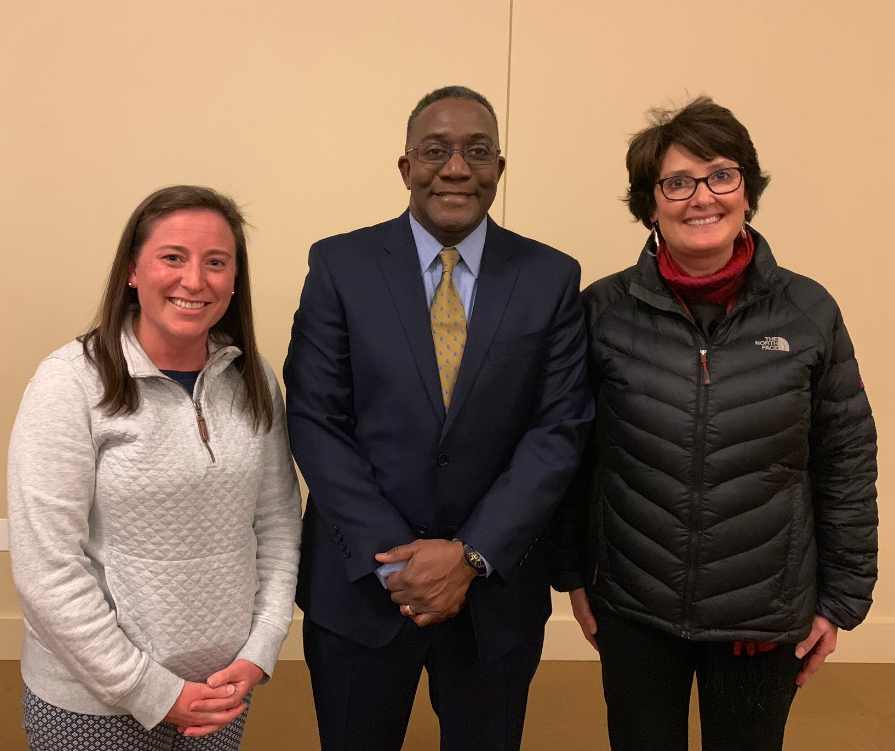 Catalyst to Change
“Leveled text leads to 
leveled lives.” 
-Dr. Alfred Tatum
7
Looking at Leveled Texts
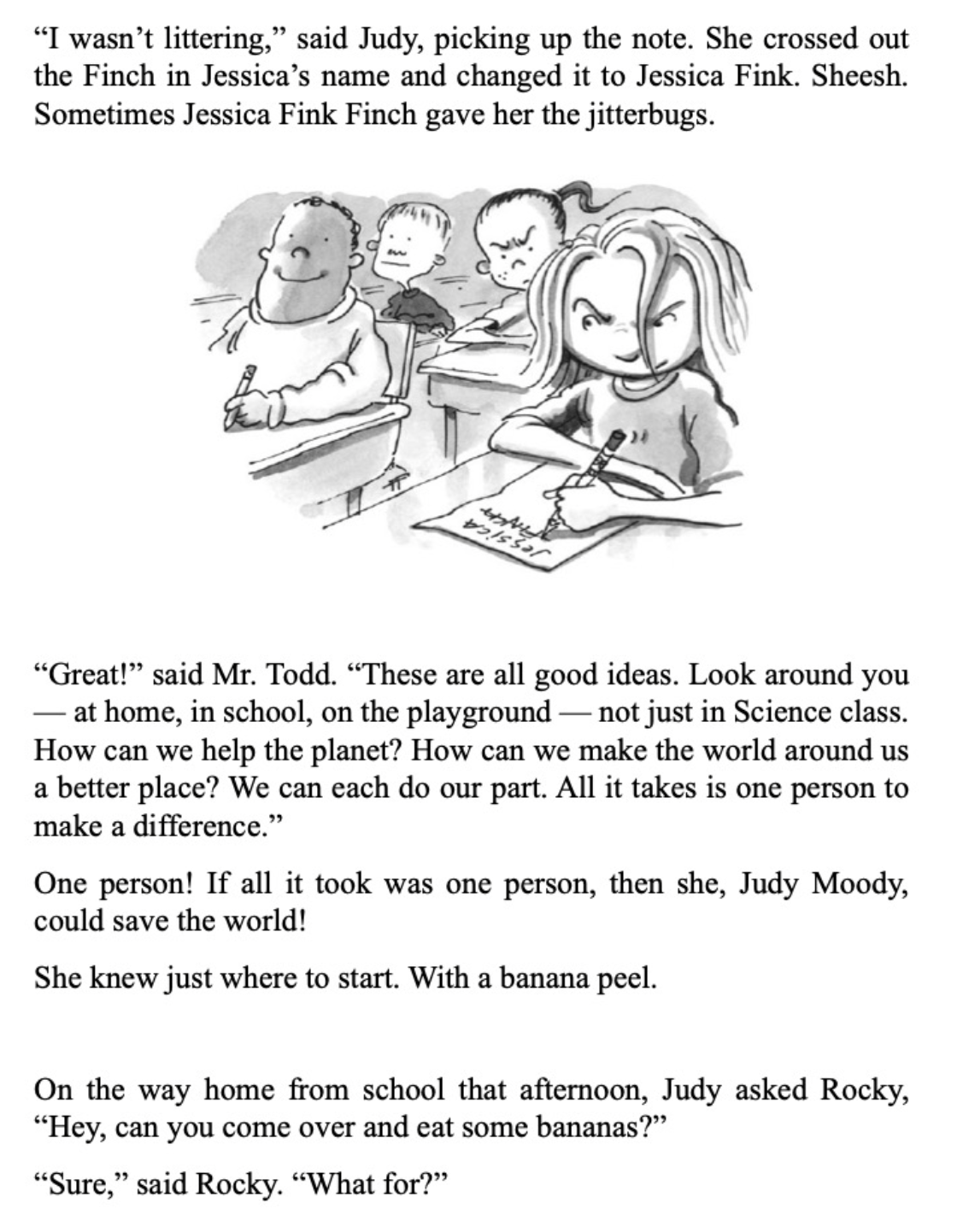 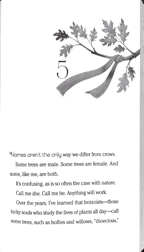 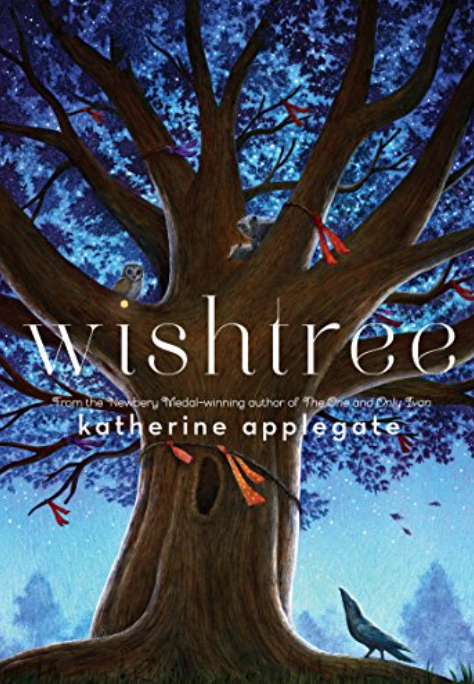 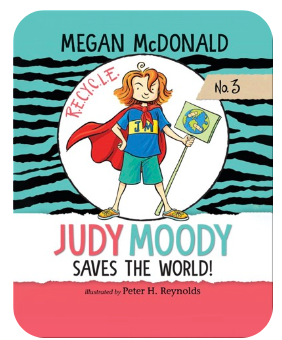 Judy Moody level M(28) vs. Wishtree level R(40)
8
02 Virginia Standards of Learning
9
Virginia Standards of Learning 1 of 2
10
Virginia Standards of Learning 2 of 2
3.5 The student will read and demonstrate comprehension of fictional text, literary nonfiction and poetry. 
k- Use reading strategies to monitor comprehension throughout the reading process.
5.5 The student will read and demonstrate comprehension of fictional text, literary nonfiction and poetry. 
m- Use reading strategies to monitor comprehension throughout the reading process.
11
“Productive Struggle”
“… what this research reveals is that limiting students to text they can already read well reduces their opportunity to learn– by limiting their exposure to sophisticated vocabulary, rich content, and complex language.” 

-Tim Shanahan
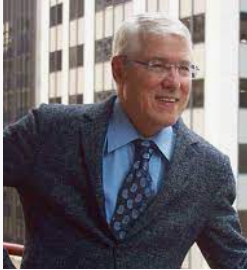 12
“Stretch Texts”
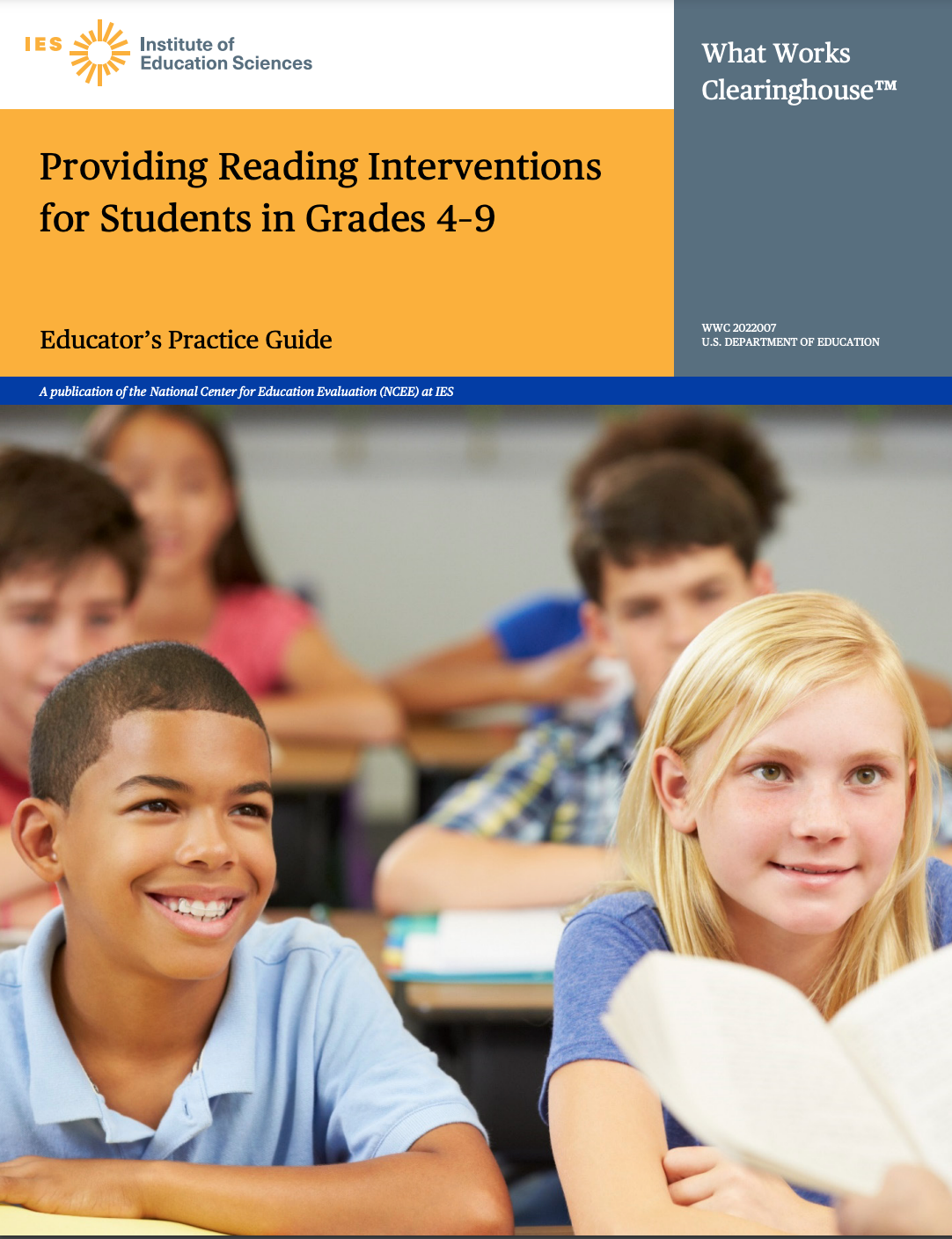 “... Work through stretch texts as a group with teacher support, rather than assigning stretch texts to students to work on independently or with a partner.  Students will need ongoing support and direction to make sense of the more challenging words and sentences so that they can articulate and discuss the ideas in these stretch texts. ” 

What Works Clearing House Practice Guide
13
We know what you’re thinking!
14
Scarborough’s Rope, 200, 1 of 2
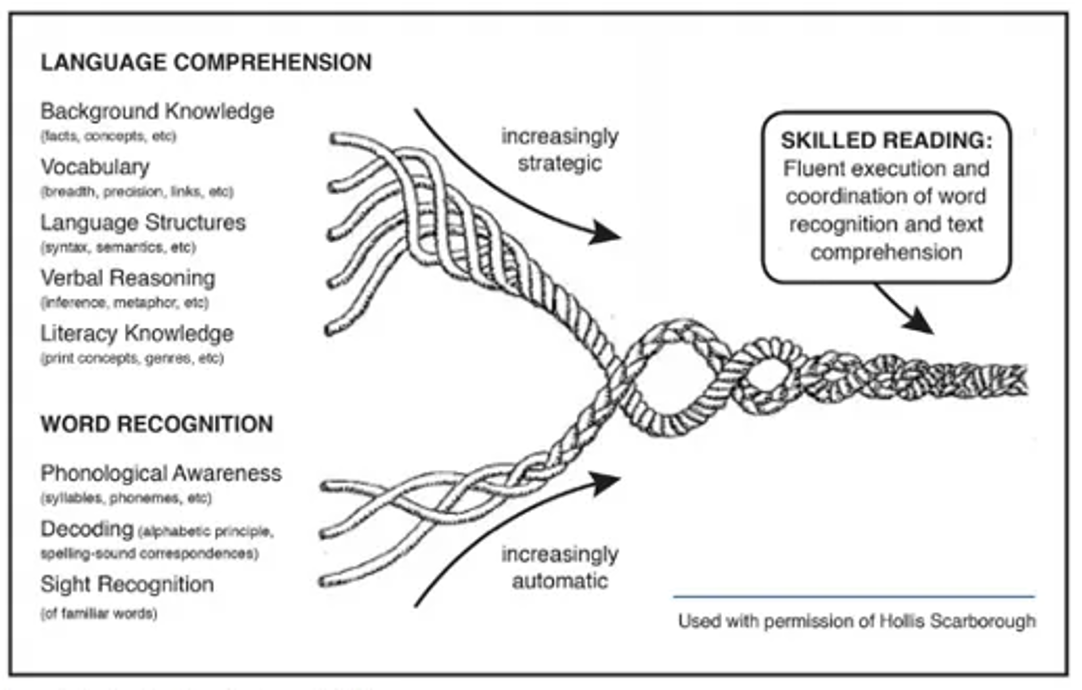 15
03 Understanding Reading Comprehension
16
Reading Comprehension
The RAND panel (2002) defined comprehension as “the process of simultaneously extracting and constructing meaning through interaction and involvement with written language.”
Comprehension entails three primary elements:
The reader who is doing the comprehending
The text that is being comprehended
The activity in which comprehension is a part
17
“Sizing Up A Text”  - Dr. Kristin Conradi Smith
18
Scarborough’s Rope, 2001,  2 of 2
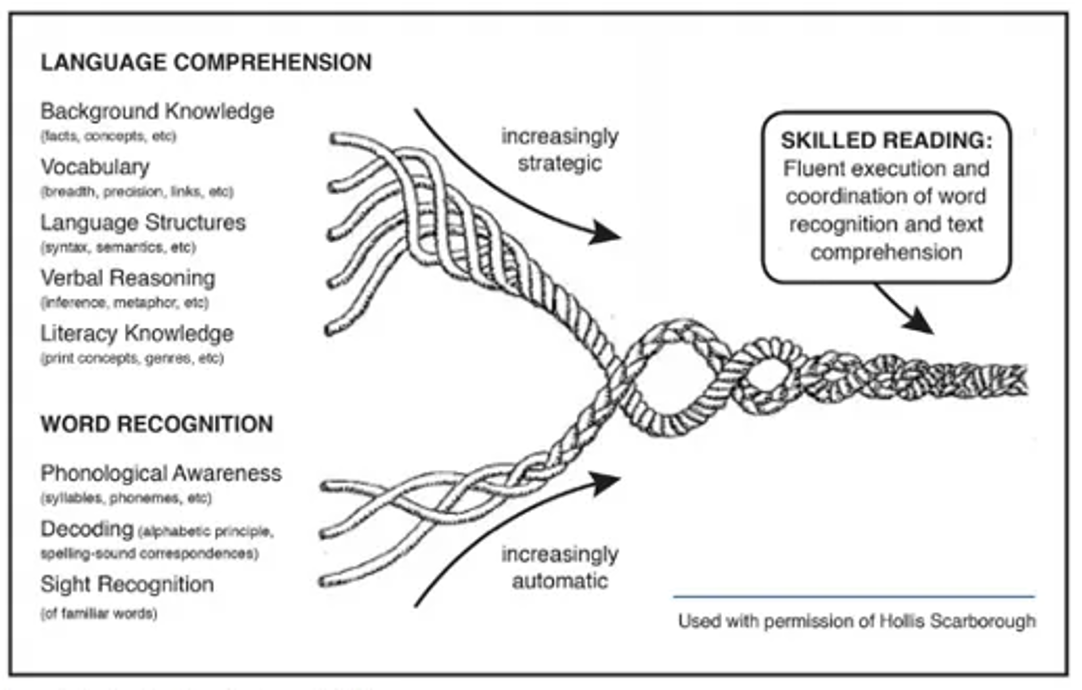 19
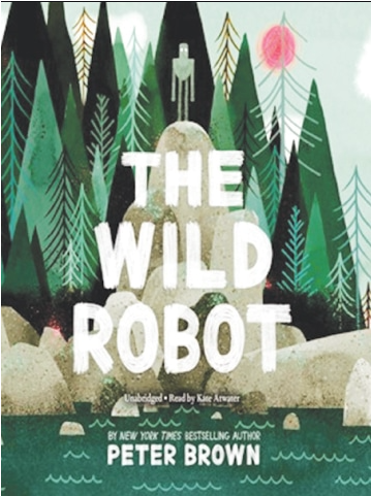 Wild Robot
Lexile 740
F/P Level R
20
Support and Scaffold!
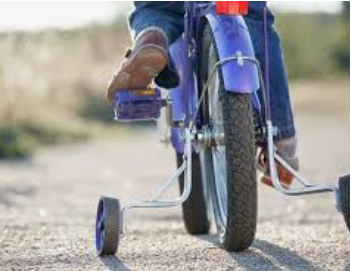 “With knowledge of the research and effective reading instruction, skilled teachers can facilitate students’ productive interactions with harder text.”

-Tim Shanahan
21
04 Reading GuidesA template to scaffold and support students BEFORE, DURING, and AFTER Reading
22
Putting the “Teach back in Teacher”									Anita Archer
Before Reading
During Reading
After Reading
Utilize graphic organizers to summarize the reading
Plan stopping points to think aloud and model strategic thinking
Plan opportunities for students to turn and talk
Build background knowledge 
Teach necessary vocabulary 
Discuss how text is structured 
Set a purpose for reading “Pay attention to…”
Plan whole class discussion to dig deeper using inferential questions using “How” and “Why”
Create and anchor chart that captures important information
Plan a written response
23
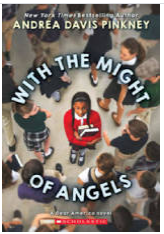 Example Reading Guides
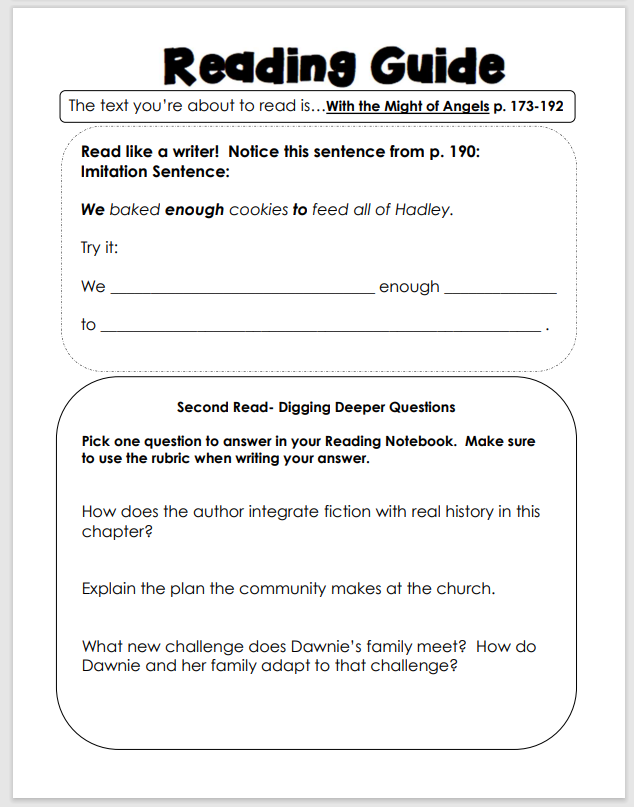 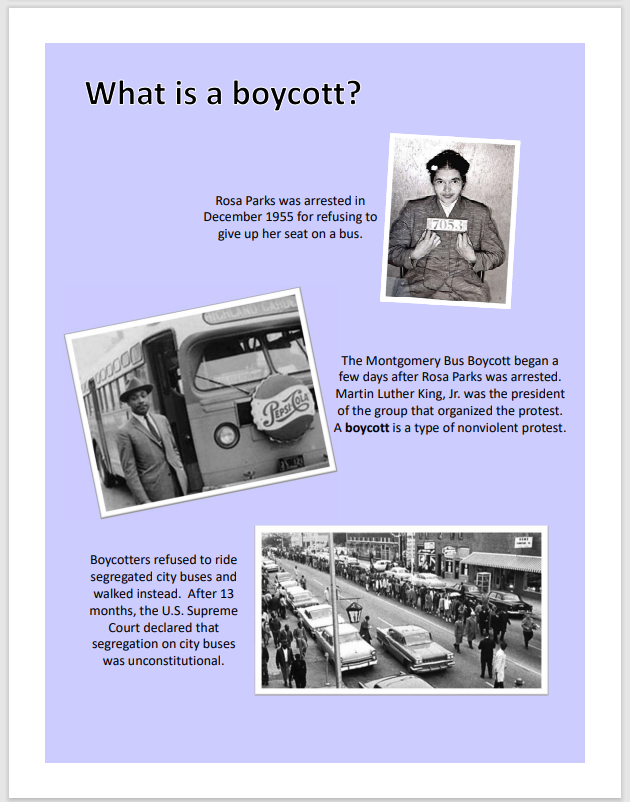 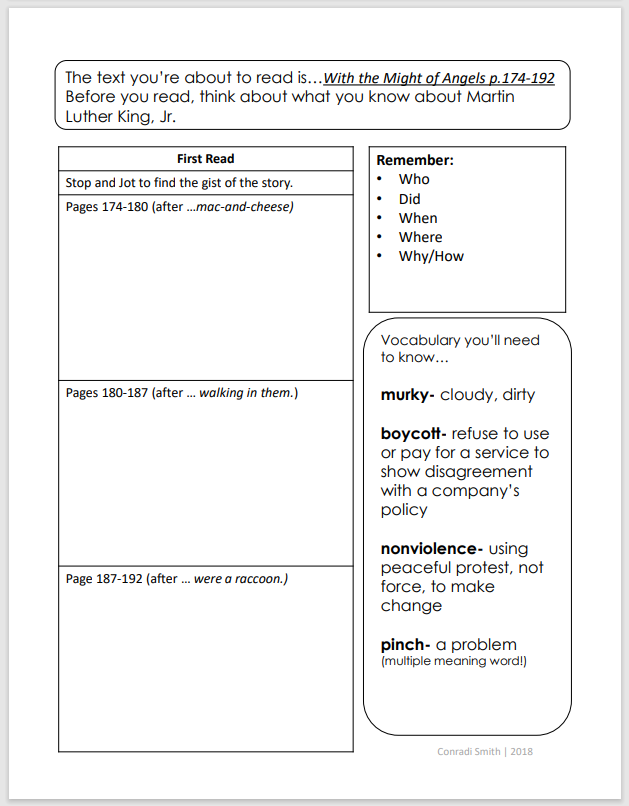 24
Before Reading
25
Before Reading Because of Winn Dixie 3rd Grade
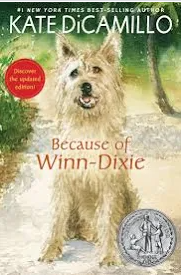 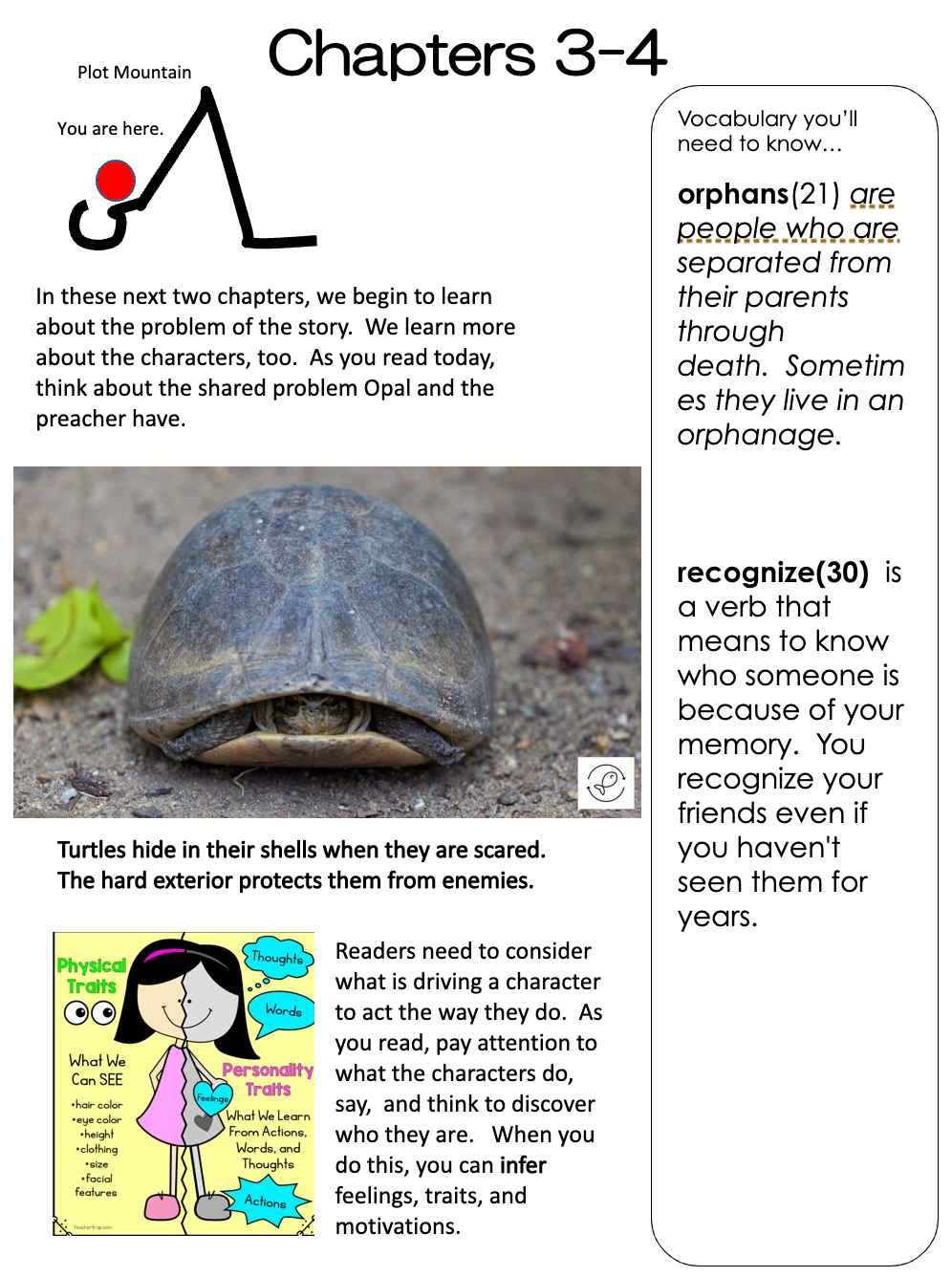 26
Before Reading
Blood on the River
4th Grade
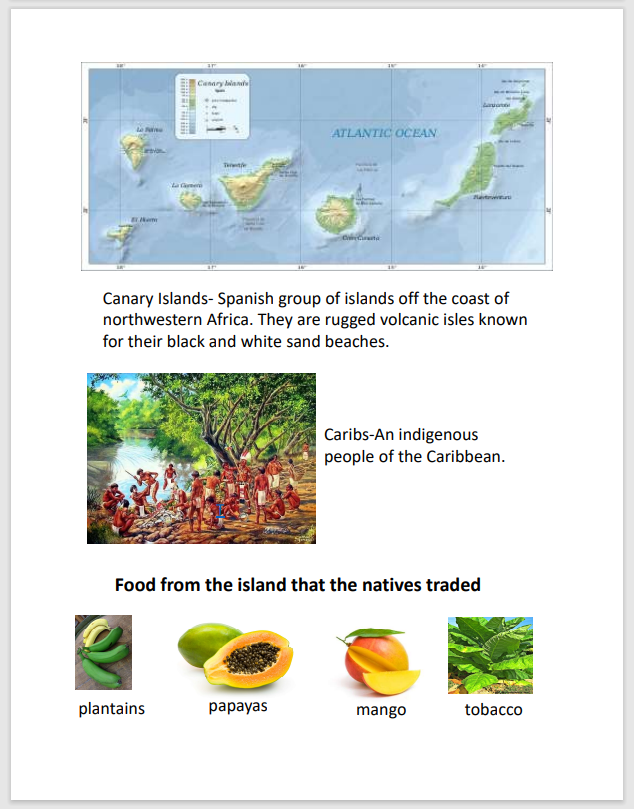 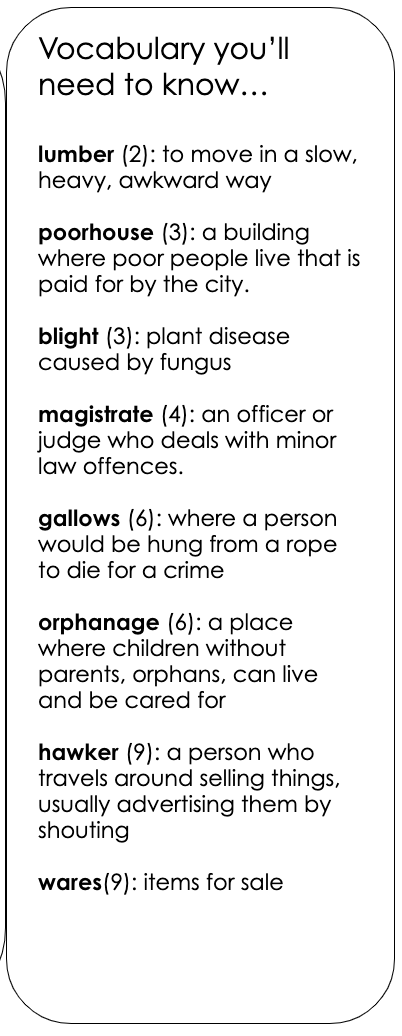 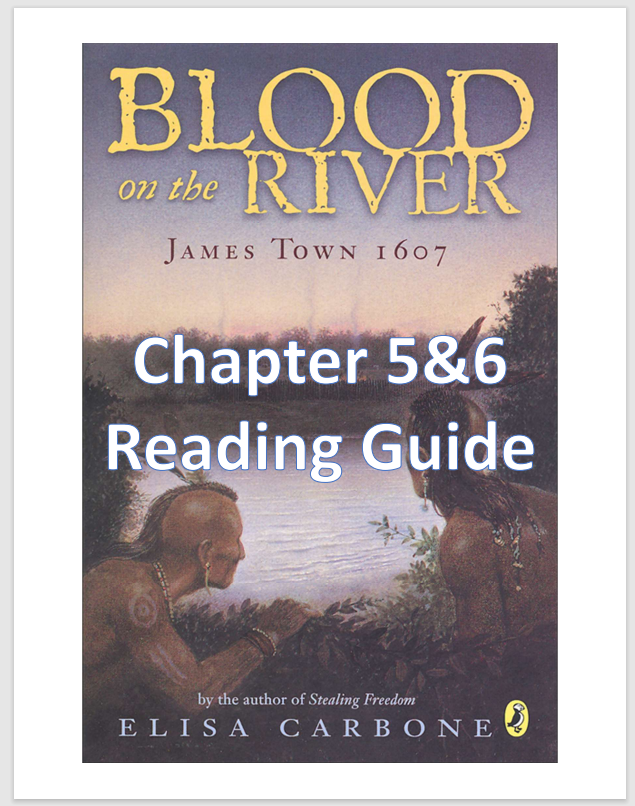 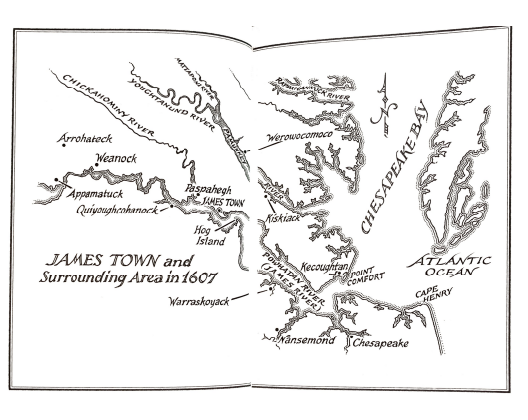 27
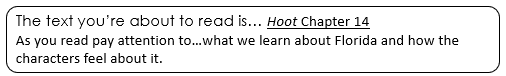 Before Reading
Hoot- 5th Grade
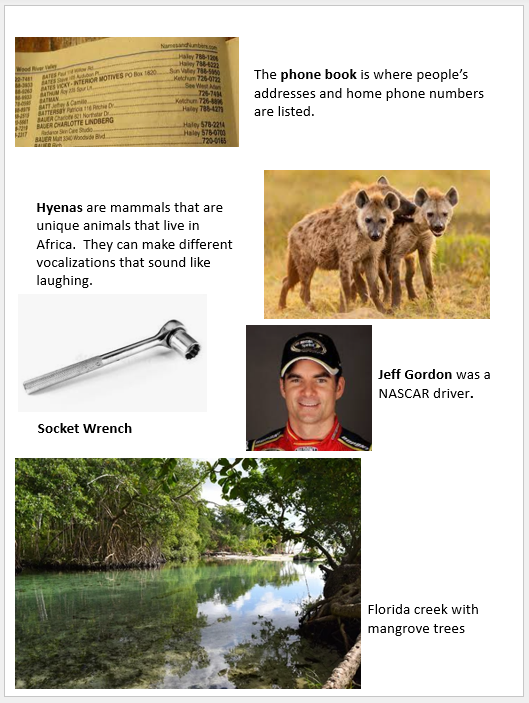 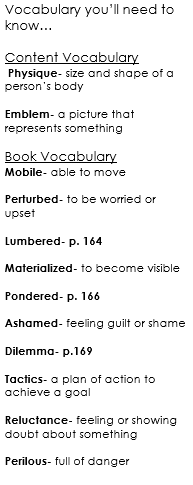 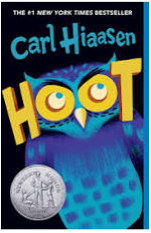 28
Vocabulary Video
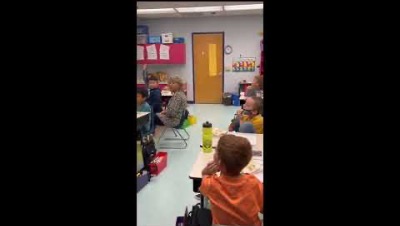 29
“Stories lean on stories.”
Jane Yolen
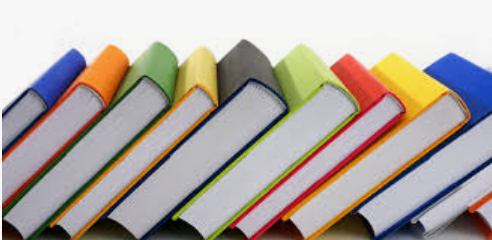 30
Companion Texts
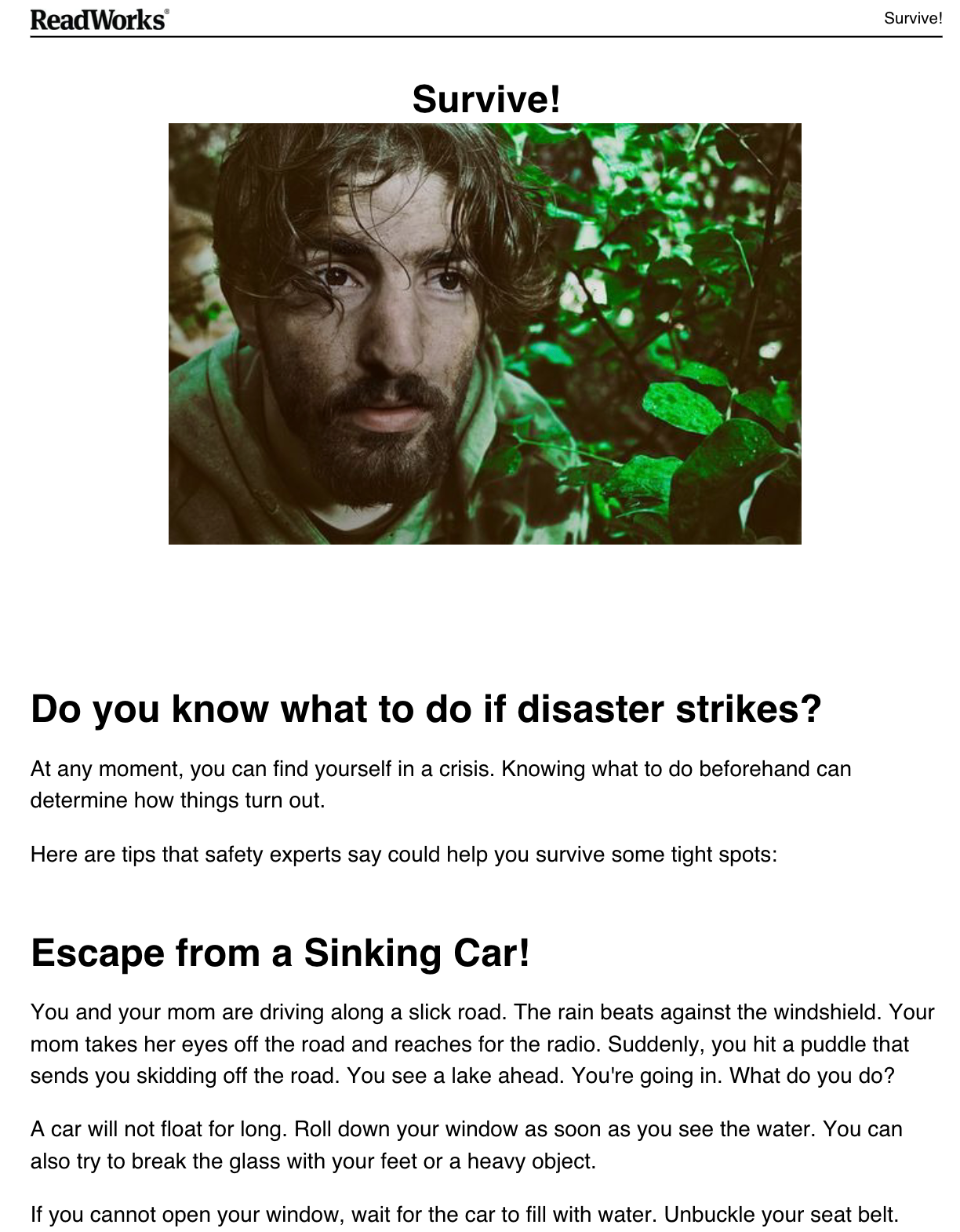 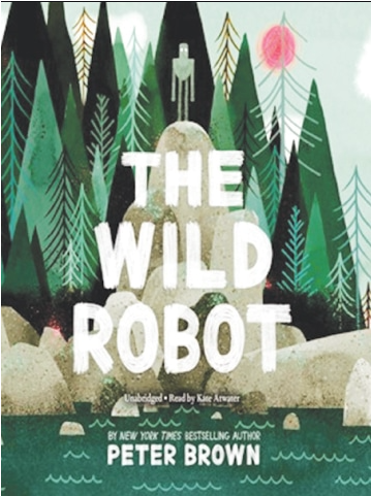 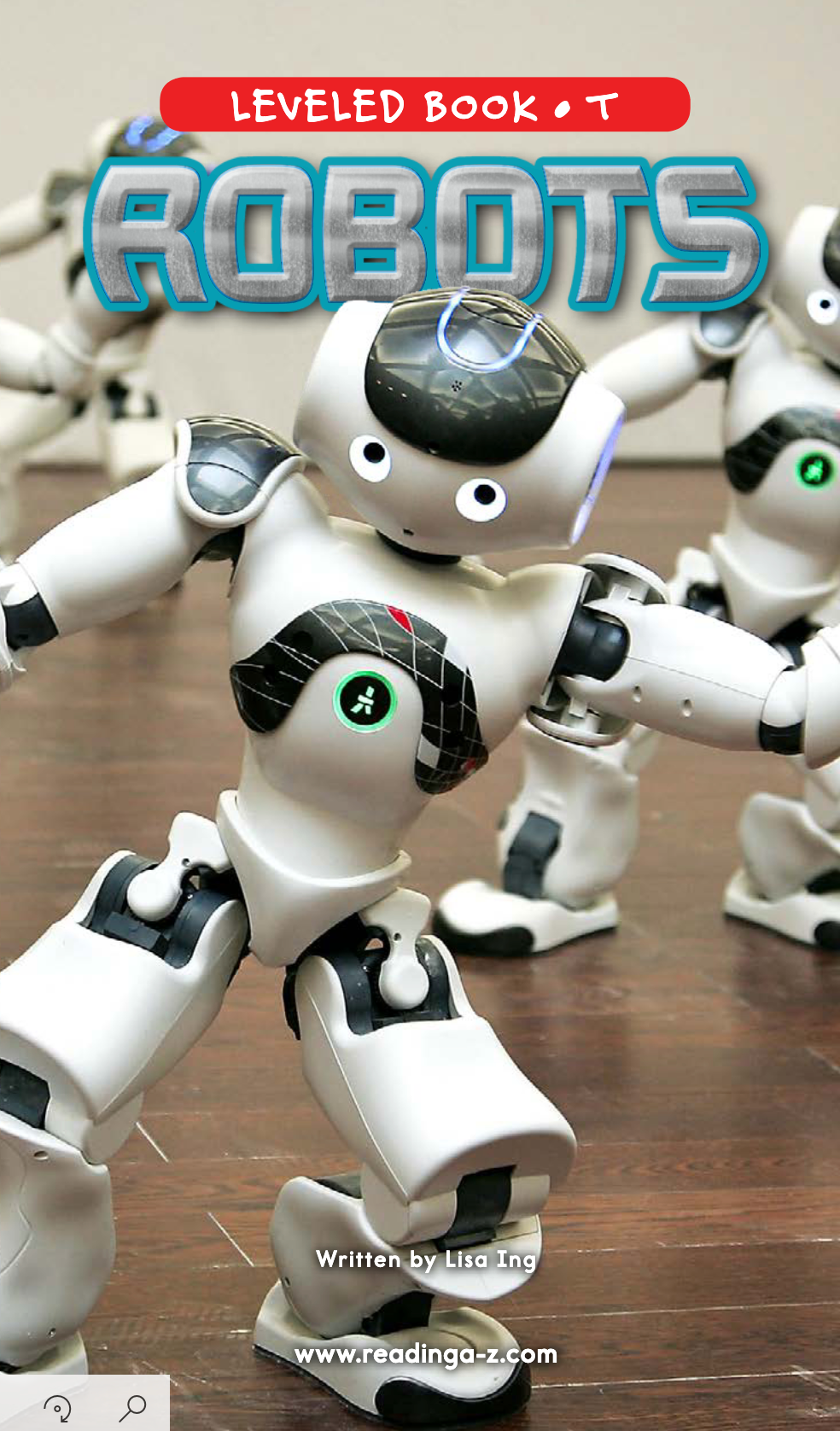 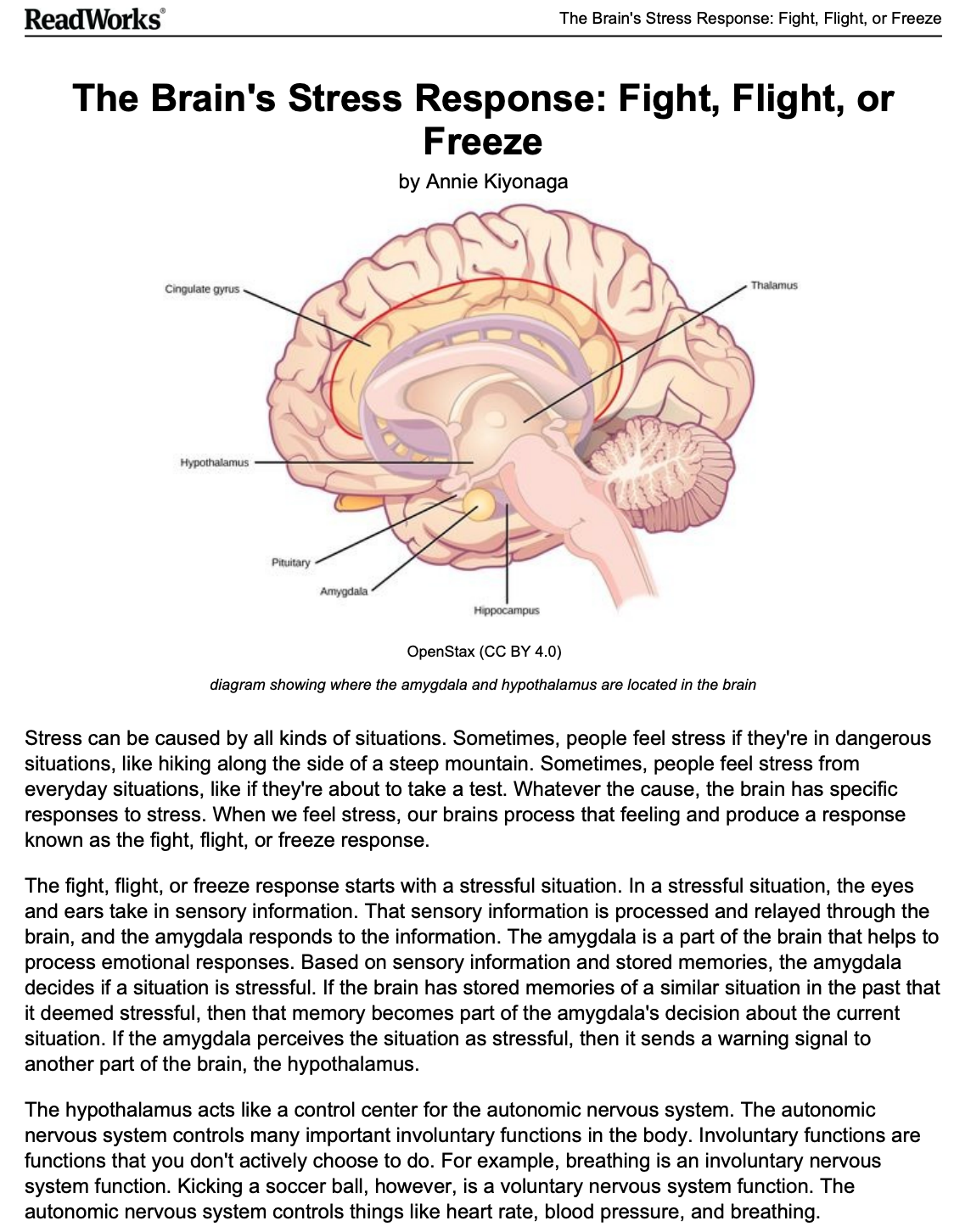 31
During Reading
32
During Reading Planning
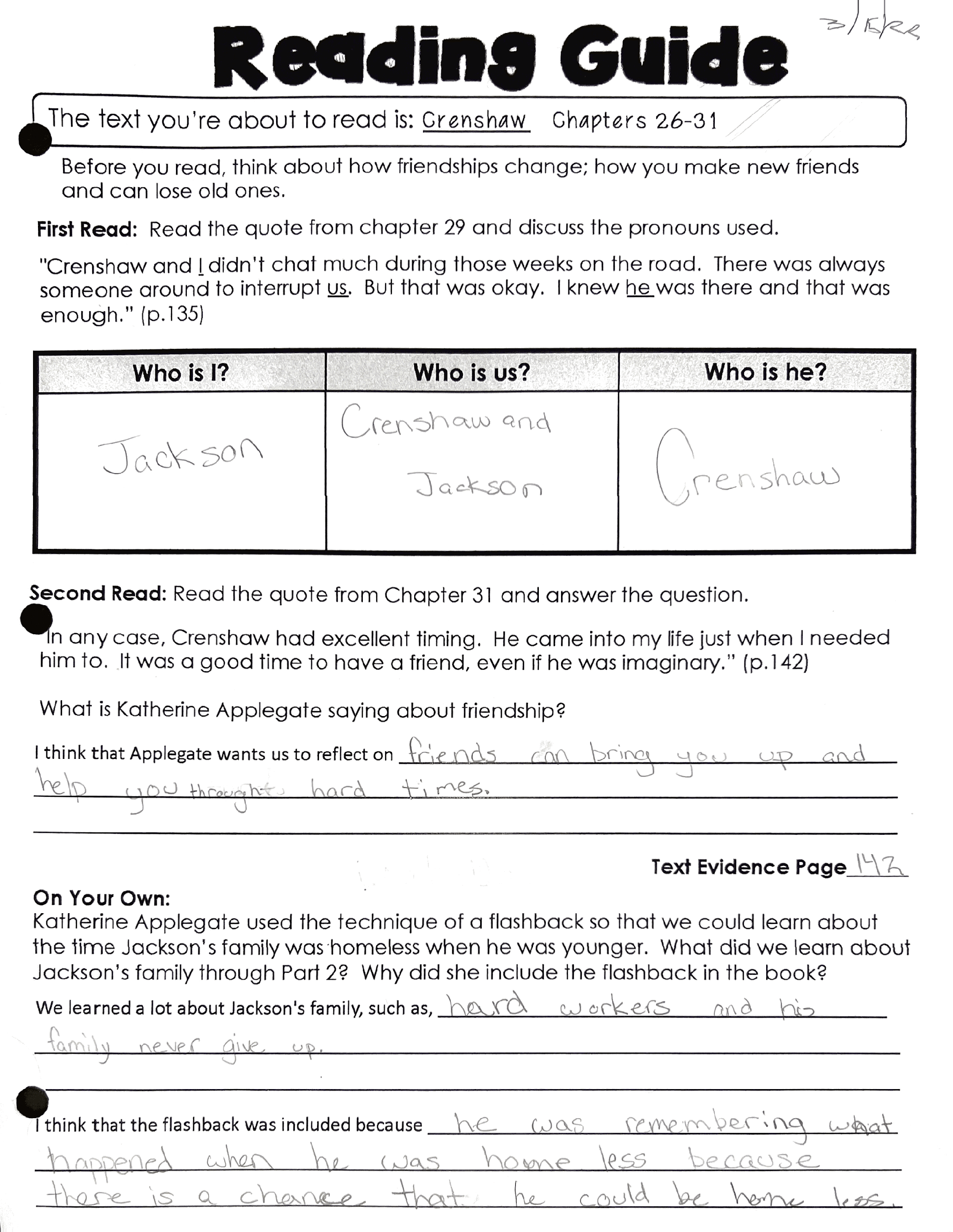 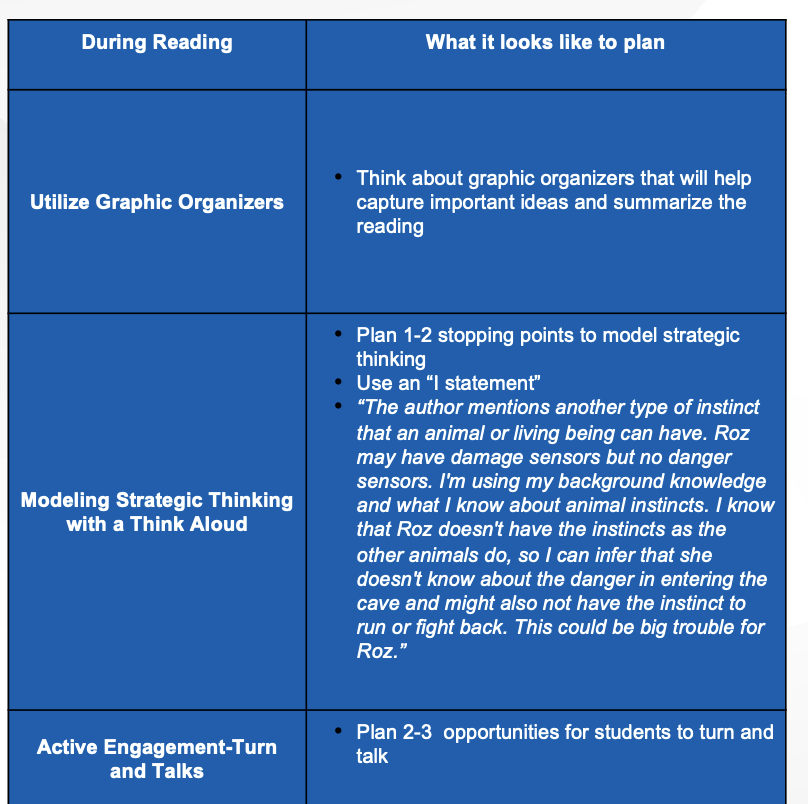 33
Choral Reading
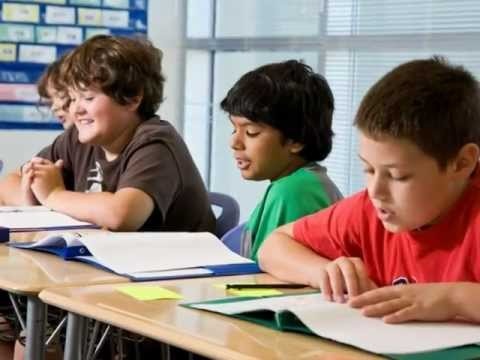 First Read 

Teacher’s voice is the support
 
Model fluent reading with natural phrasing 

Teacher Think Alouds
34
Choral Reading Video- 4th Grade
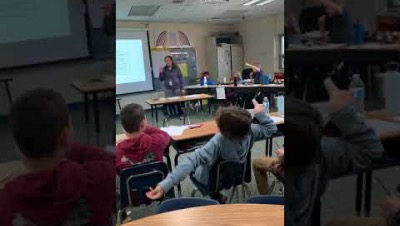 35
Partner Reading
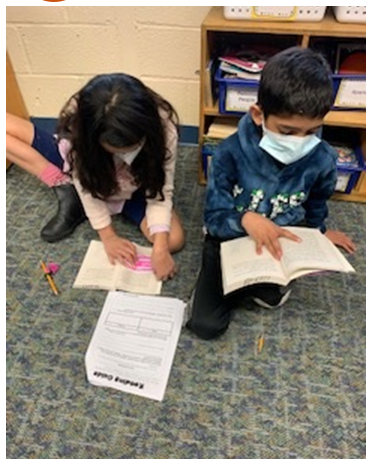 Second Read with a new purpose for reading 
Purposeful Partnerships
Students take on more ownership of decoding task but still supported from peer interaction 
Repeated Readings to encourage fluency building
36
Partner Reading Video- Edwards
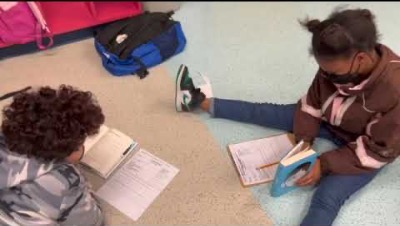 37
After Reading
38
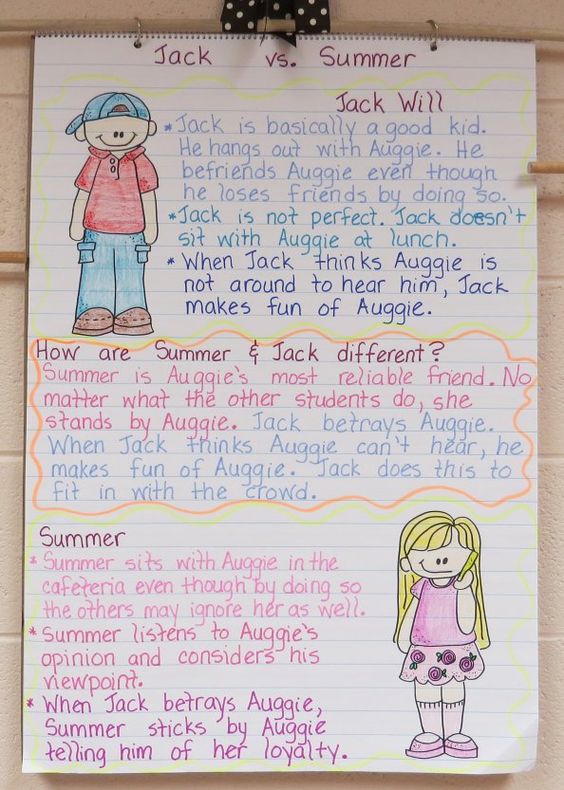 After Reading Activities and Planning Considerations
Whole Class Discussion
Plan 2-3 inferential questions using “How” and ”Why” to dig deeper and extend comprehension
Anchor Chart
Co-create an anchor chart that captures important information about plot, characters, etc
Written Response to Extend Comprehension
Plan a written response prompt.  
Use sentence frames
39
Retrieved from Gay Miller, Pinterest on 7.22.2022
Whole Class Discussion
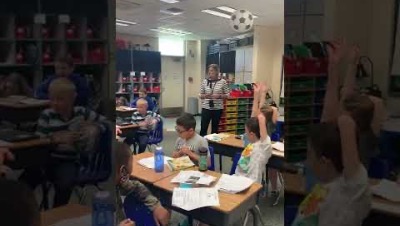 Building deeper understanding of text, focusing on inference making using background knowledge
40
Anchor Chart 1 of 2
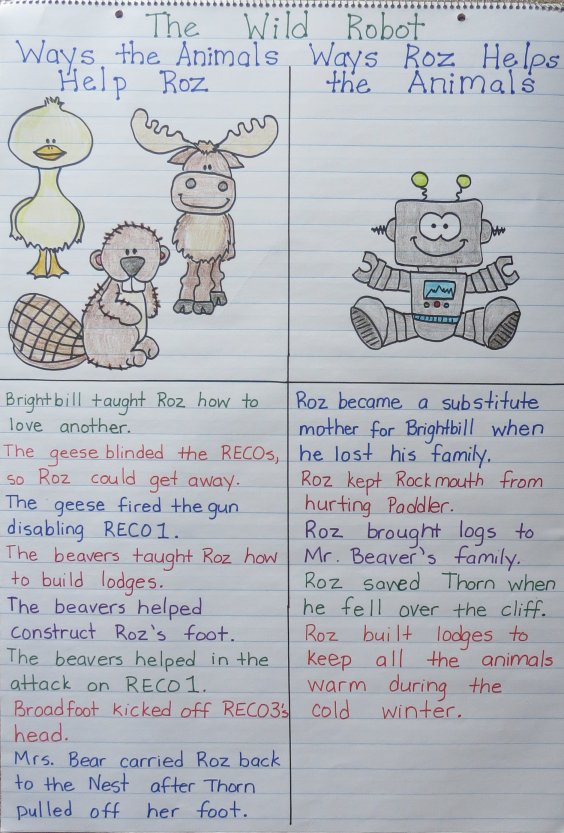 Text Driven
Fiction- Story Mapping
Nonfiction- Dependent of Text Structure
Summarizes the plot over multiple days and can be used for review
Captures most important details of the text
Retrieved from: bookunitsteacher.com on 8/13/2022
41
Anchor Chart 2 of 2
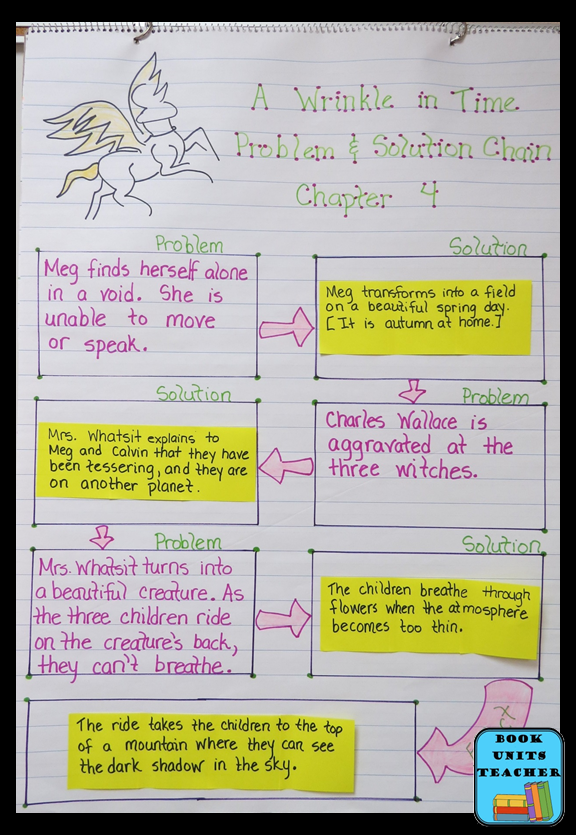 Text Driven
Fiction- Story Mapping
Nonfiction- Dependent of Text Structure
Summarizes the plot over multiple days and can be used for review
Captures most important details of the text
Retrieved from: bookunitsteacher.com on 8/13/2022
42
Written Response
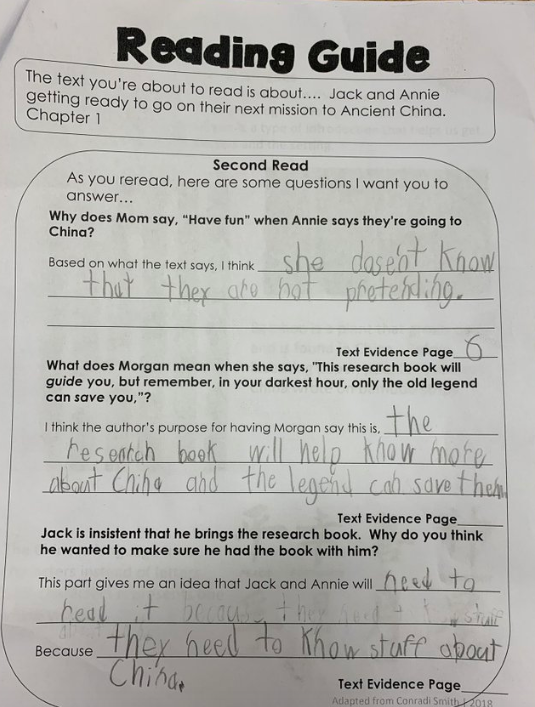 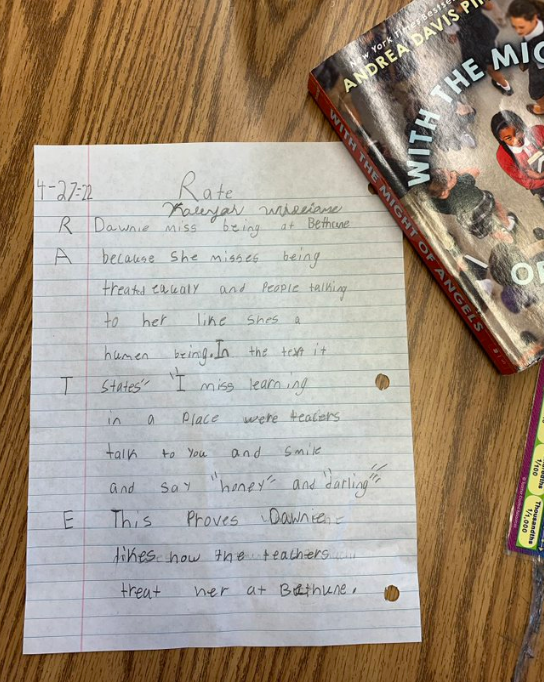 Gives students the opportunity to respond to text in writing 
Strong connection between reading comprehension and writing 
Used to monitor students comprehension growth over time
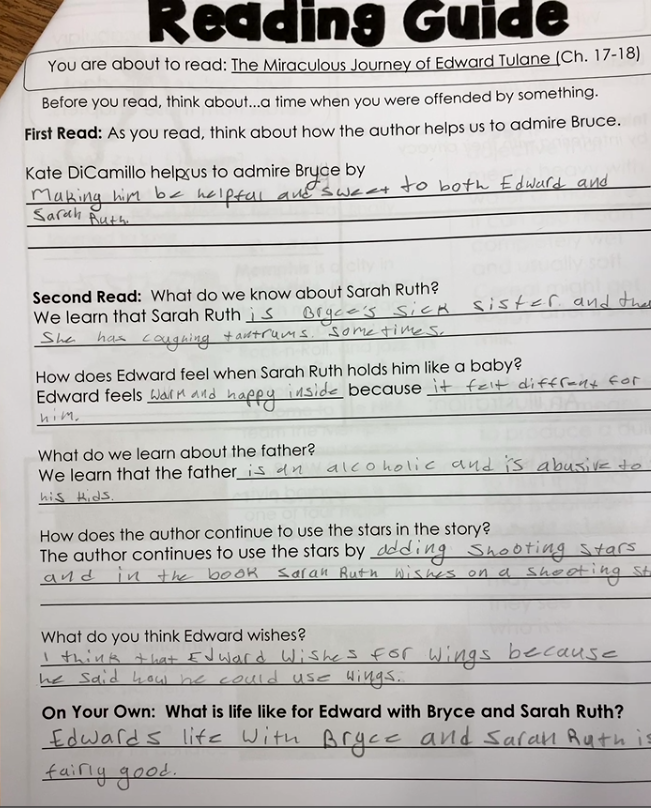 43
From Guided Reading to Reading GuidesA Plan for Success
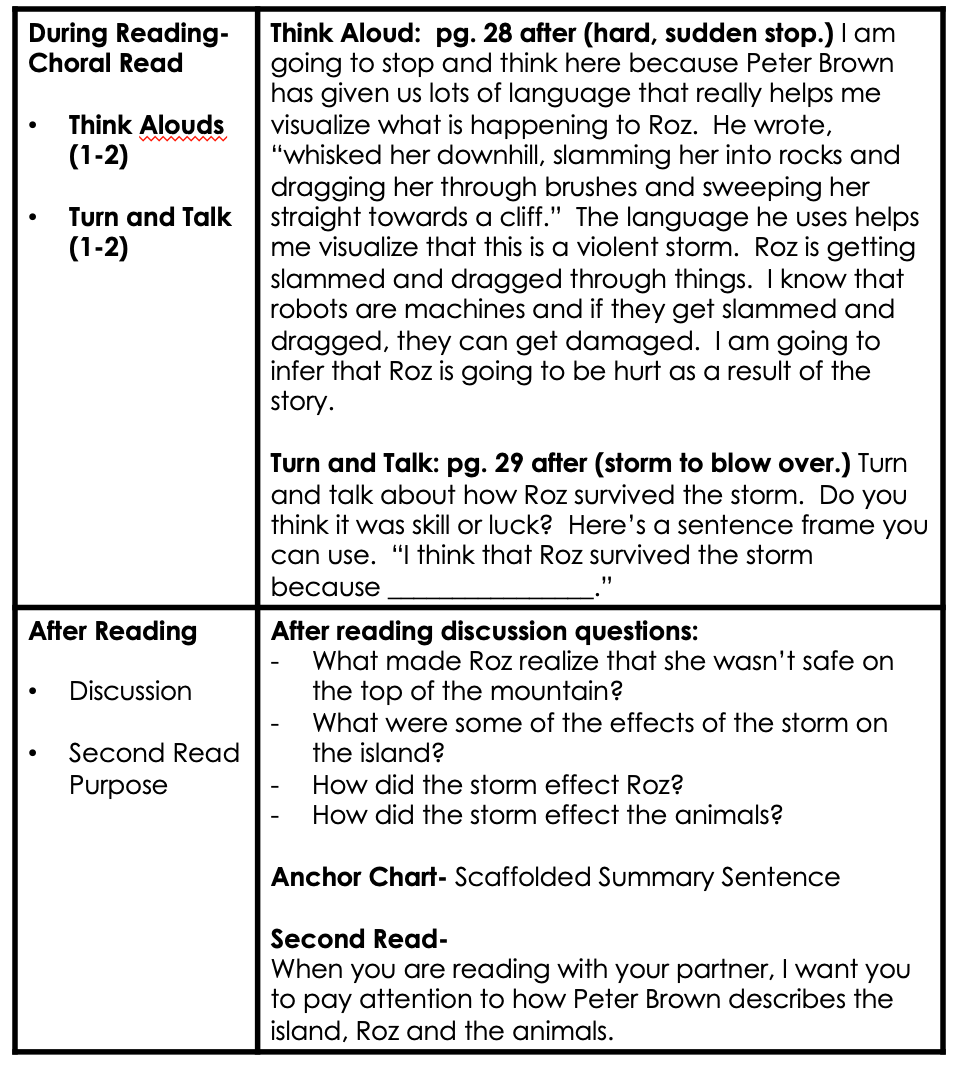 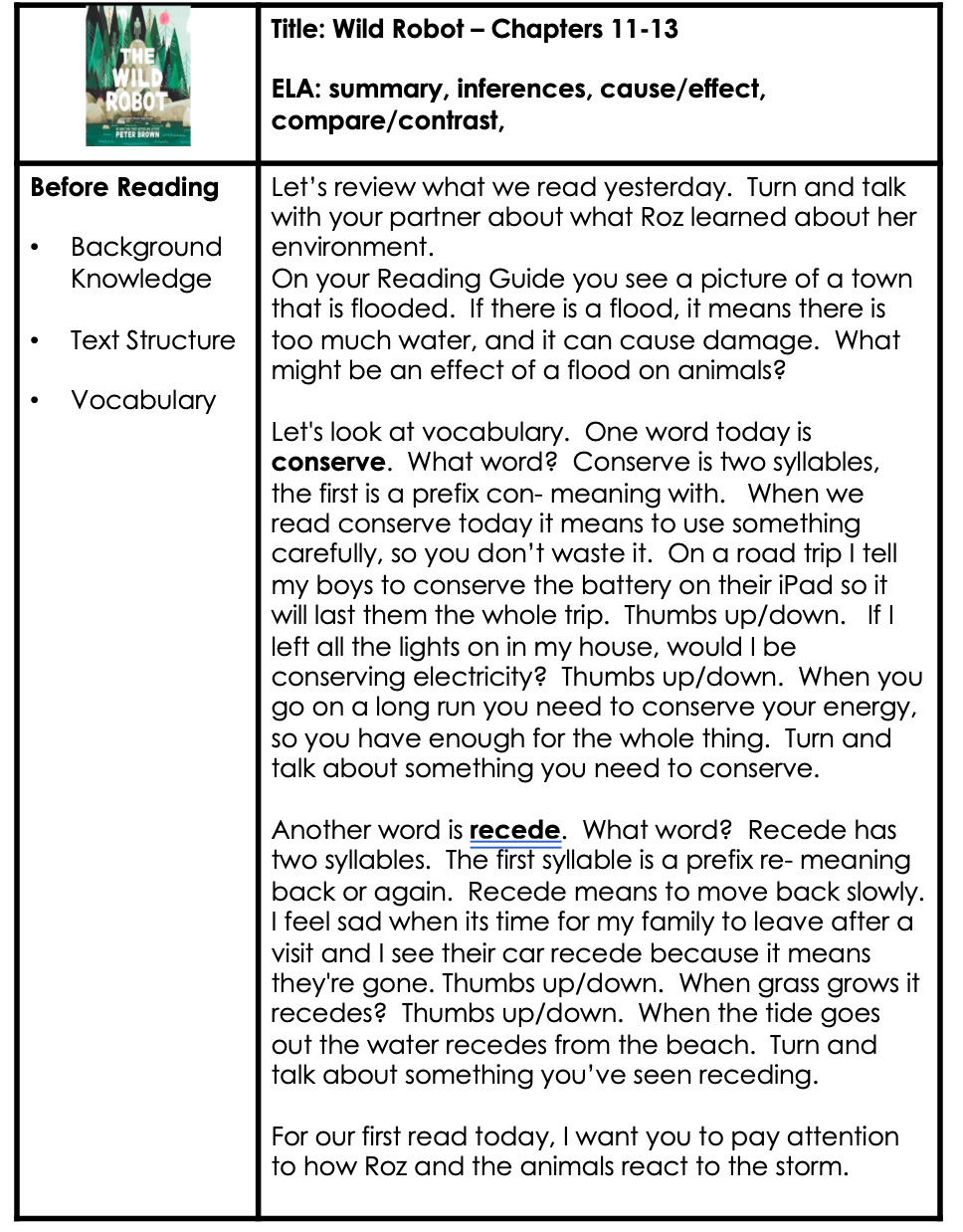 44
Keep Watching!
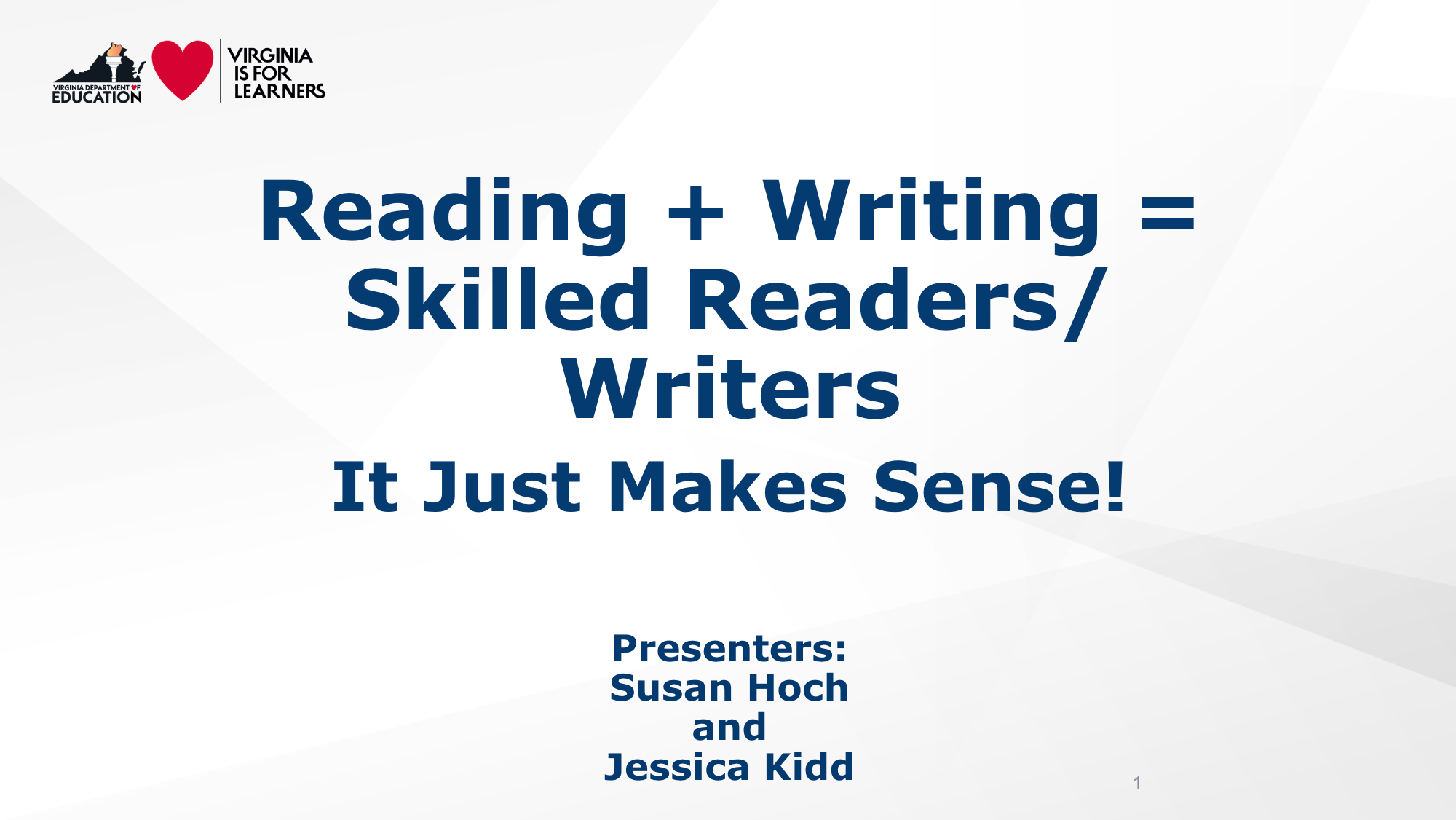 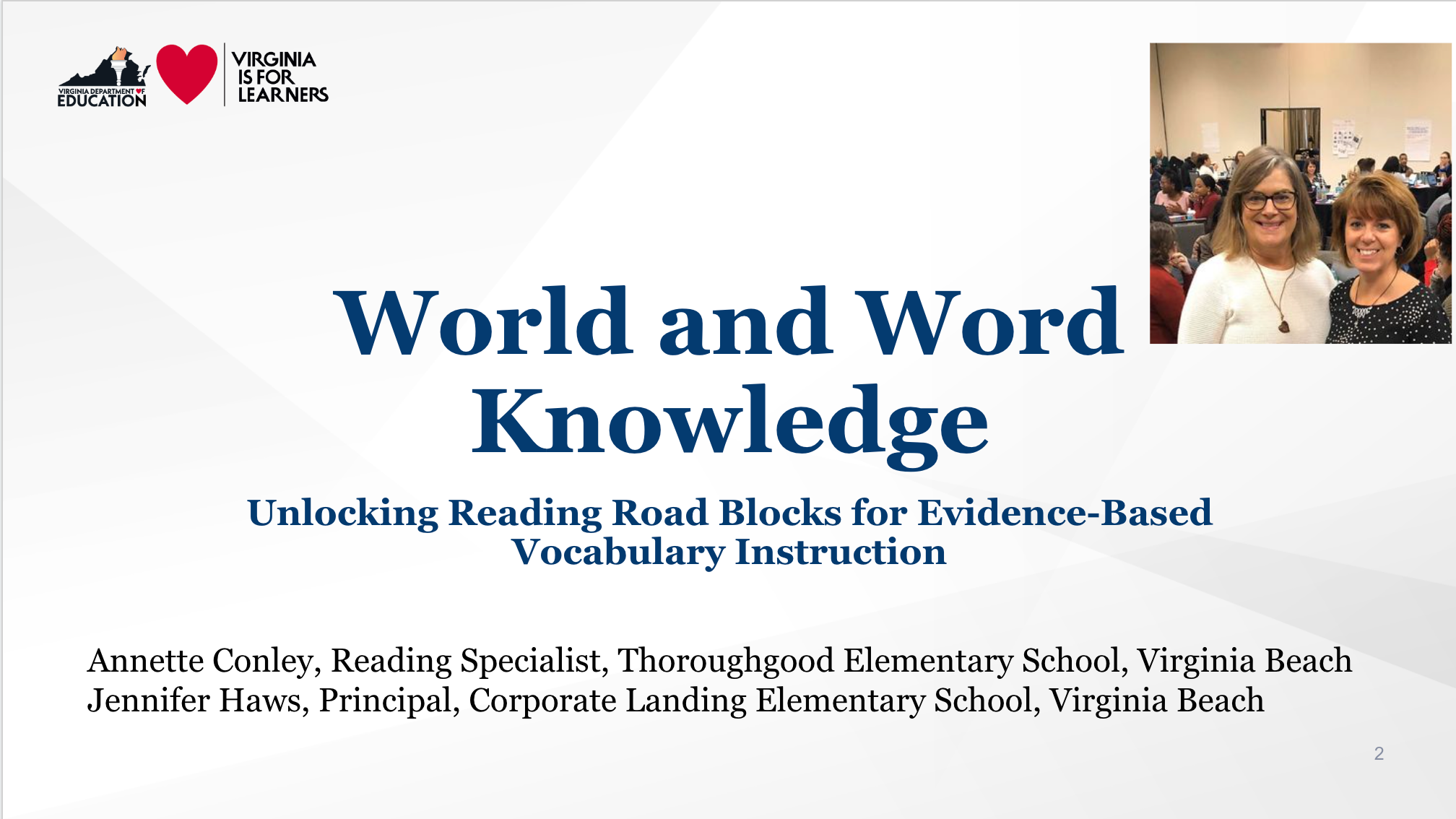 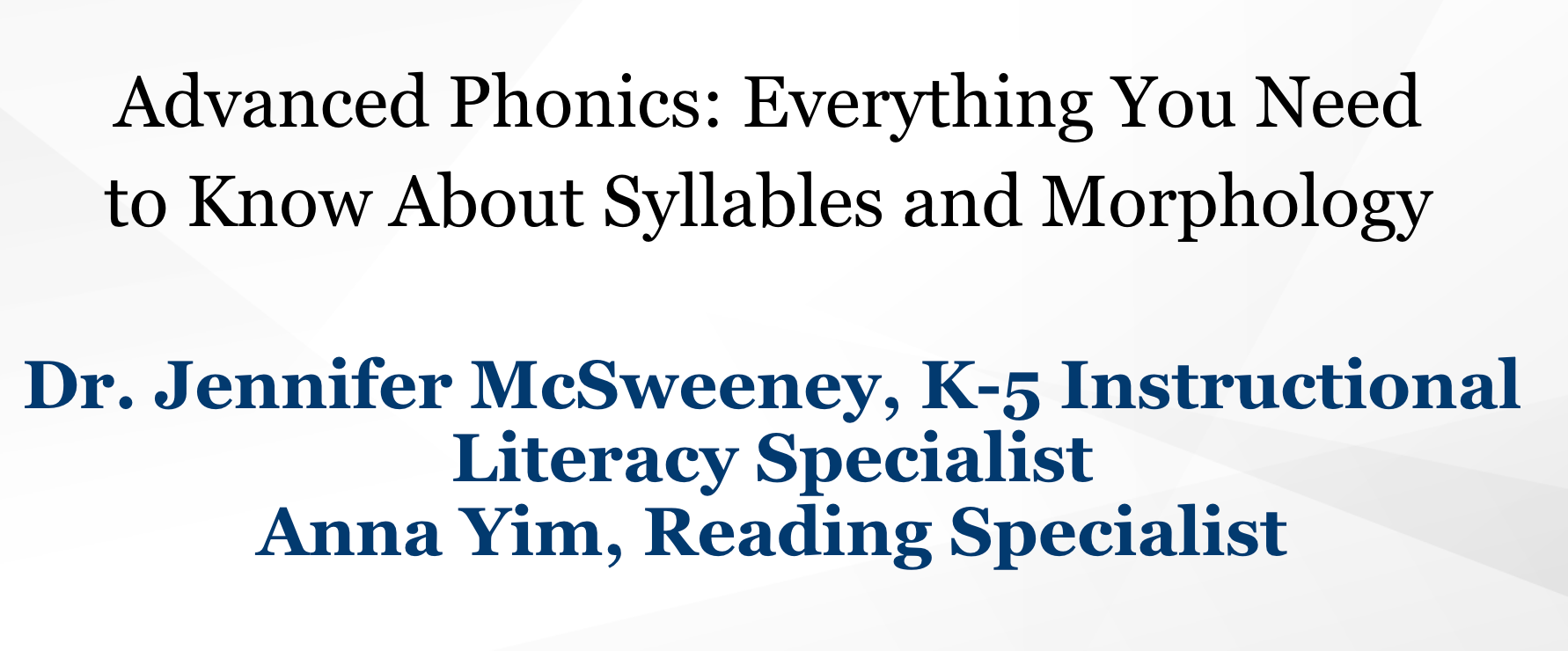 45
We Want To Hear From You
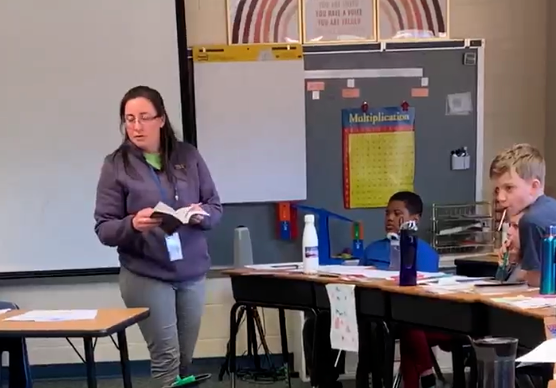 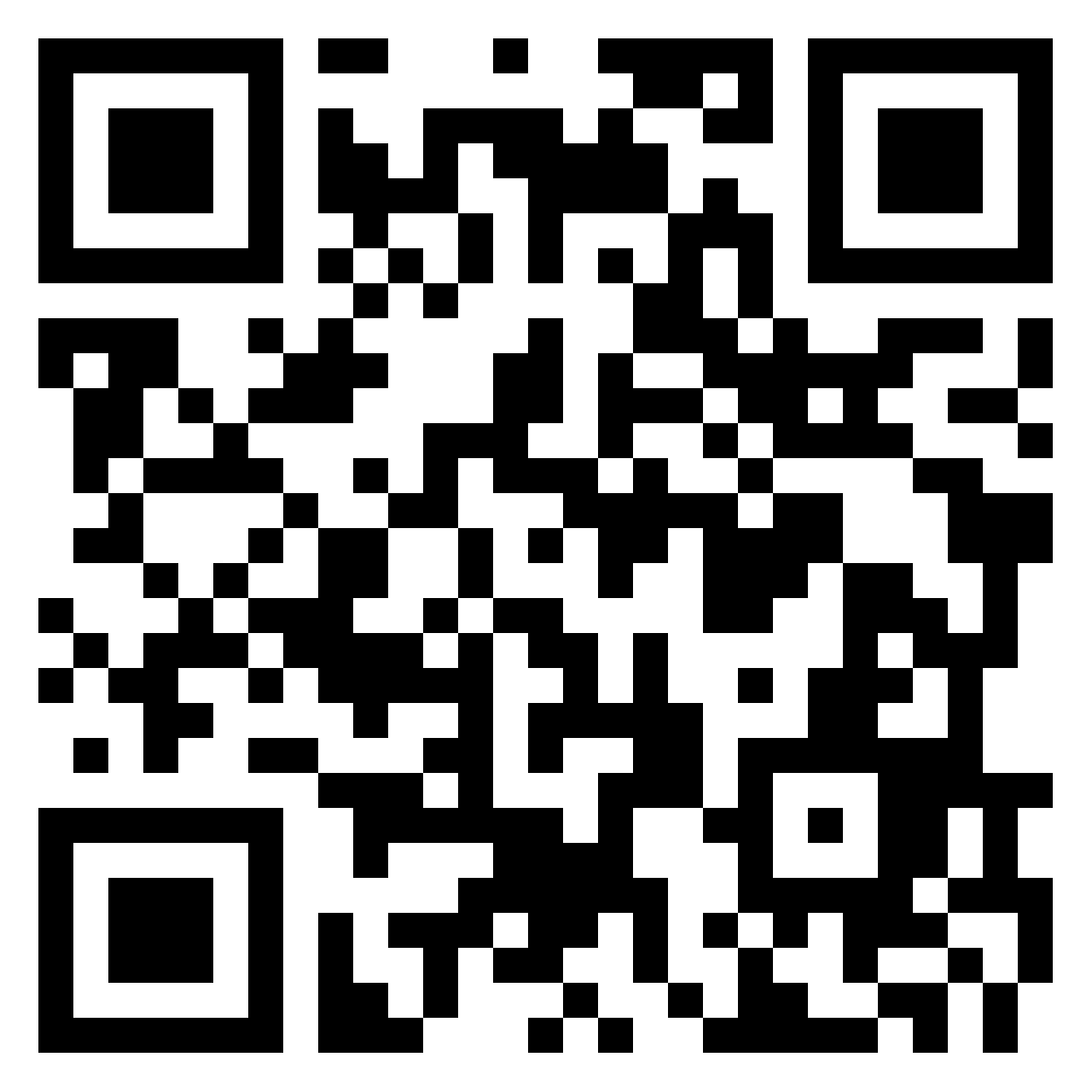 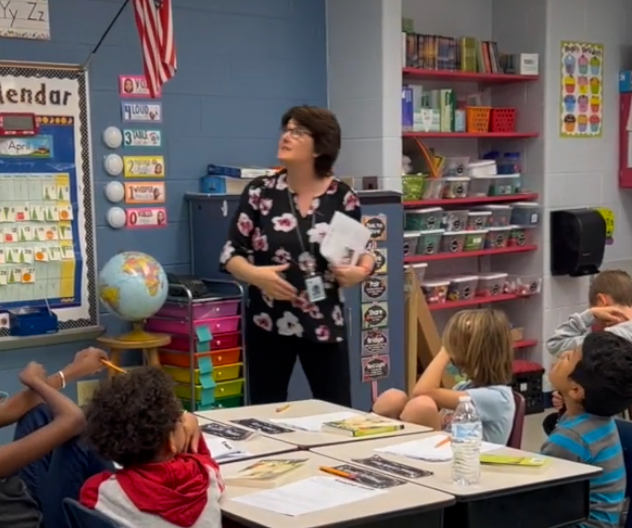 Ellen.Frackelton@wjccschools.org

@Efrackelton
Tamara.Williams@wjccschools.org

@twwilliamsABC
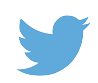 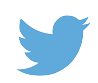 46
References
Applegate, Katherine. (2017). Wishtree. Feiwel and Friends. 
Brown, Peter. (2016). The Wild Robot. Little, Brown and Company. 
Carbone, Elisa. (2006). Blood on the river. Puffin Books. 
Center for Dyslexia MTSU. (2019, April 19). Why explicit instruction? [Video]. YouTube. https://www.youtube.com/watch?v=i-qNpFtcynI
Davis Pinkney, Andrea. ( 2011). With the might of angels. Scholastic. 
DiCamillo, Kate. (2000). Because of Winn-Dixie. Candlewick Press. 
Hiaasen, Carl. (2002). Hoot. Yearling. 
Honig, B., Diamond, L., Gutlohn, L., (2018). Teaching reading sourcebook, 3rd edition. Arena Press. 
McDonald, Megan. (2002). Judy moody saves the world!. Candlewick Press. 
Providing Reading Interventions for Students in Grades 4–9. (2022). Institute of Education Sciences. Retrieved from NCEE website: http://whatwords.ed.gov
Shanahan, Timothy. (2020). Limiting children to books they can already read. America Educator, Summer 2020. https://www.aft.org/ae/summer2020/shanahan
Sipe, L., Pearson, D. (2008). Storytime: Young children’s literary understanding in the classroom. Teachers College Press. 
Tatum, Alfred. (2019, Nov. 19). Equally probable: Examining the long-term impacts of literacy development for our nation’s youth: An advanced literacy perspective. Hornsby Lecture, School of Education, William and Mary, Williamsburg, VA.
47
Disclaimer
Reference within this presentation to any specific commercial or non-commercial product, process, or service by trade name, trademark, manufacturer or otherwise does not constitute or imply an endorsement, recommendation, or favoring by the Virginia Department of Education.
48